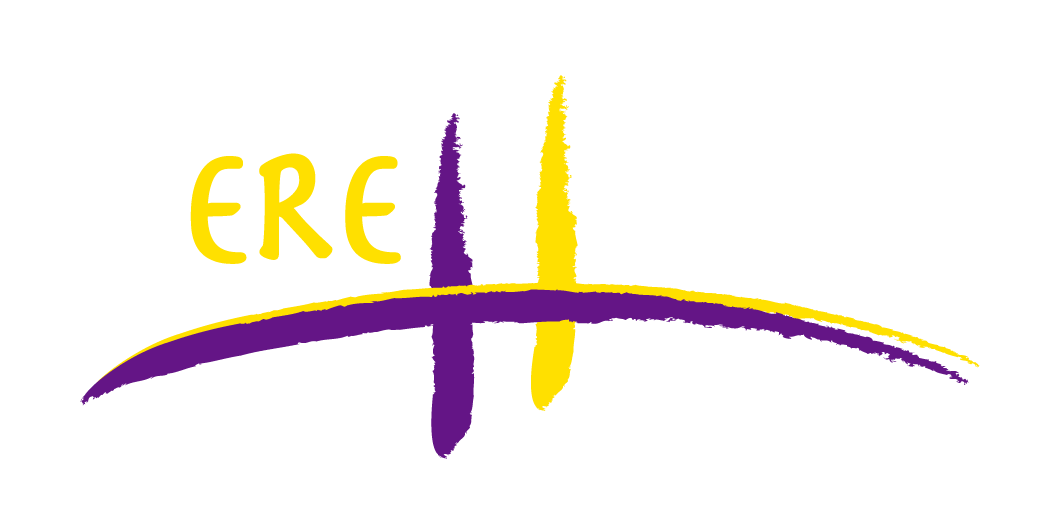 Vers 
une école 
inclusive
Modifier notre vision 
de la classe
Vision homogène de la classe…
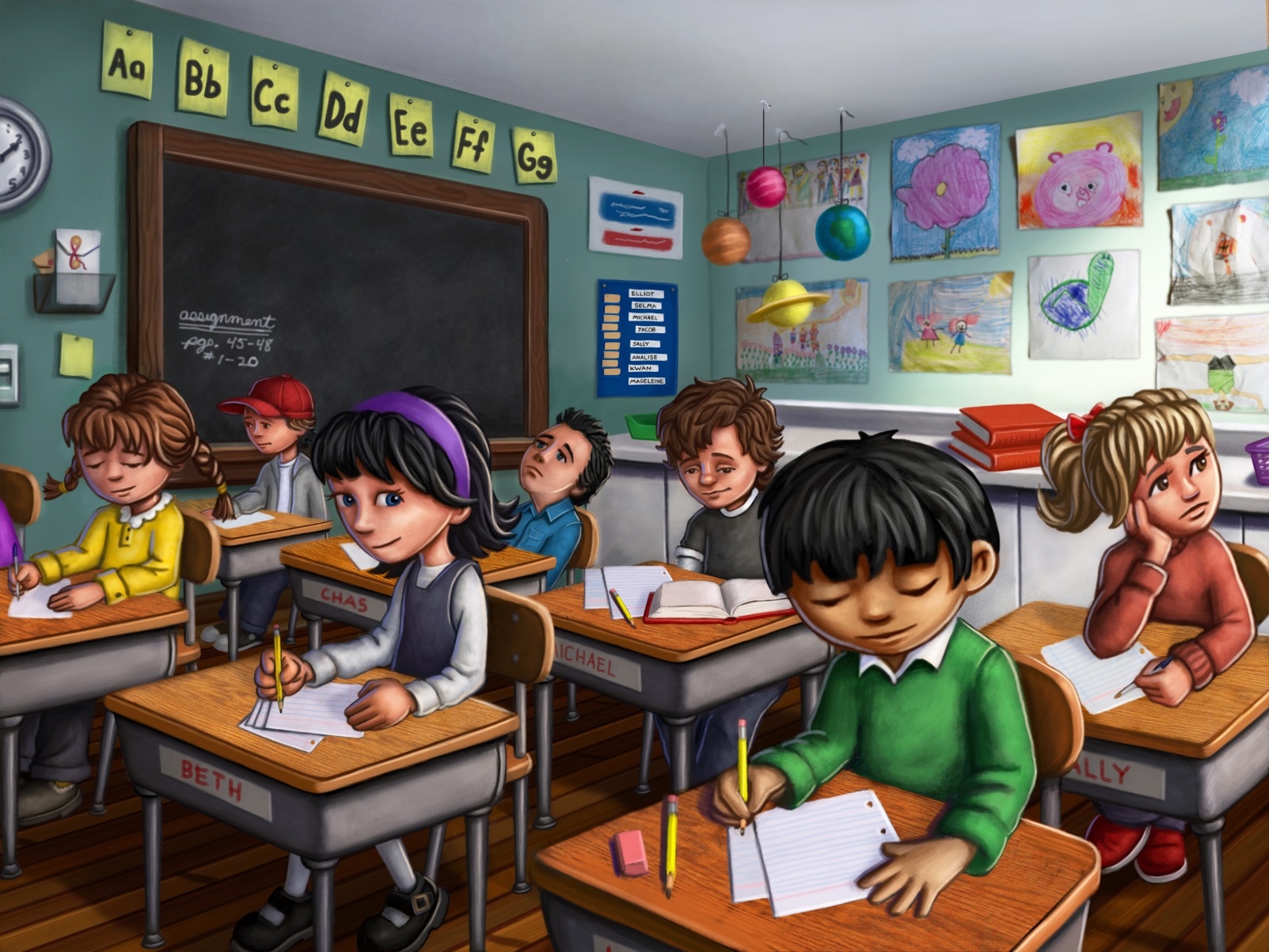 Vision homogène de la classe…
Les élèves se ressemblent…
Les traits communs l’emportent…
Le temps presse…
Les habitudes font force de loi…
Etc.
… Notre pratique renforce cette homogénéïté de façade
Vision hétérogène de la classe…
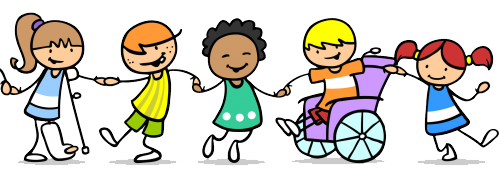 Accident
Opposition
Handicap
Dysorthographie
Grande pauvreté
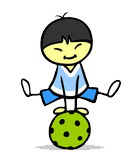 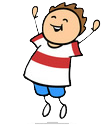 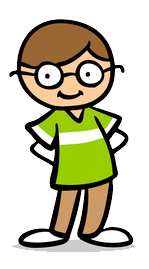 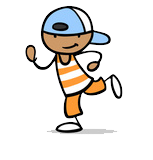 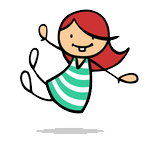 Allophone
Complexes
Gens du voyage
Hyperactivité
Harcèlement
… Notre pratique évolue vers la différenciation pédagogique
Tendre vers 
une école inclusive
Tendre vers 
une école inclusive
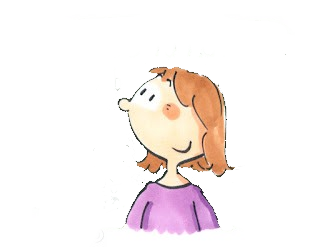 C’est quoi ???
C’est…
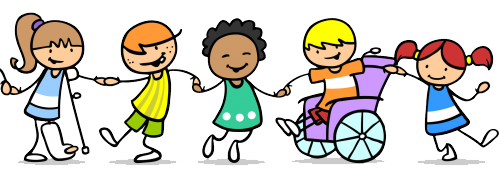 Permettre à l’élève absent de façon exceptionnelle de ne pas perdre le fil de la séquence.

« Je donne à la titulaire de la classe les consignes afin que l’élève puisse, au cours de la semaine, se mettre à jour. »
Accident
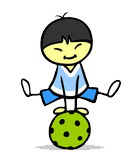 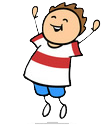 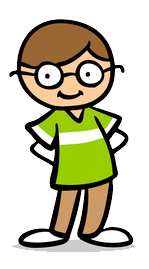 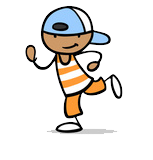 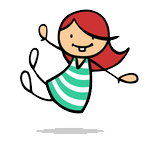 C’est…
Observer 
les modifications 
concernant 
Les attitudes des élèves 
et ne rien accepter 
d’intolérable dans la classe.   

« Je signale à la titulaire 
les comportements déviants 
repérés et ne prend 
aucune initiative 
personnelle. »
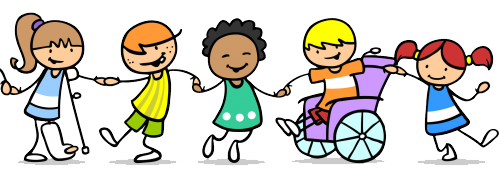 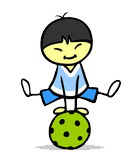 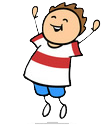 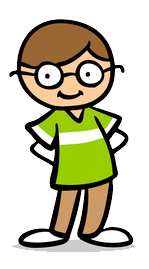 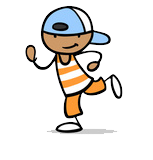 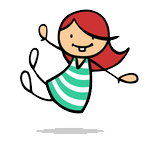 Harcèlement
C’est…
Entendre les difficultés psychologiques et matérielles des élèves en situation de grandes pauvreté.
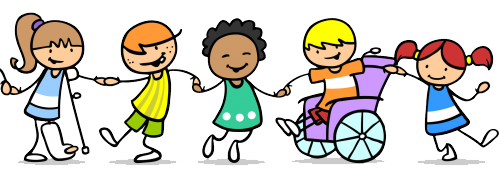 Grande pauvreté
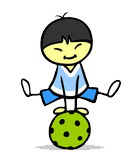 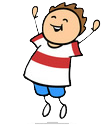 « Je ne stigmatise 
pas l’élève concerné 
qui n’a pas son matériel 
et je supplée à ses besoins 
en les anticipant. »
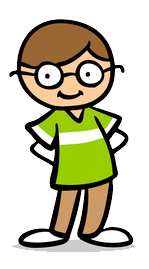 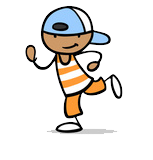 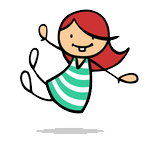 Se renseigner sur les 
formes que peut prendre l’hyperactivité et organiser ses séances en une succession de phases courtes.   

« Je change d’activités plusieurs fois dans la même séance en fractionnant mon objectif principal en trois ou quatre objectifs intermédiaires. »
C’est…
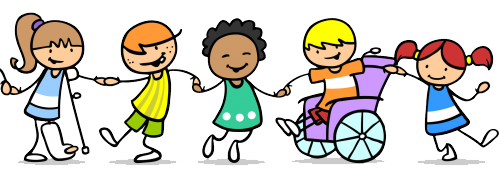 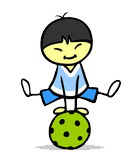 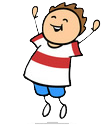 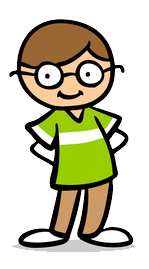 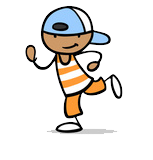 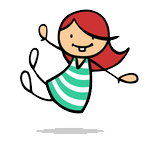 Hyperactivité
C’est…
Donner les moyens à l’élève « dys » de compenser son handicap.   

« Je fournis à l’élève une partie du texte à écrire sous forme d’étiquettes à coller dans son cahier afin de finir en même temps que les autres élèves. »
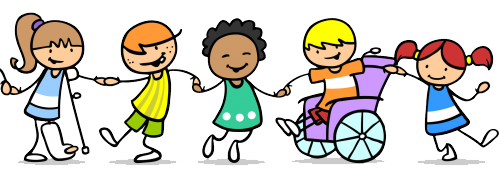 Dysorthographie
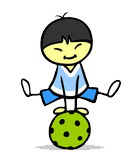 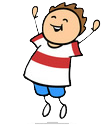 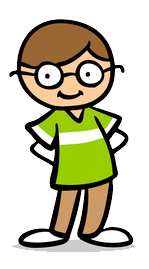 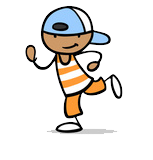 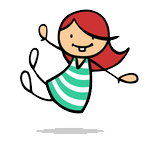 C’est…
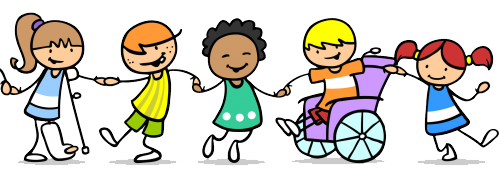 Développer le langage verbal et non-verbal pour expliciter les consignes de chacune des activités.   

« Je dépose sur la table de l’élève le pictogramme relatif à l’activité. Je note au tableau les verbes d’action. Je confie cette tâche à un élève formé au tutorat… »
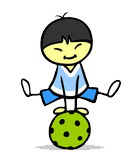 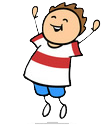 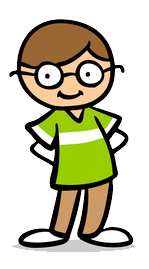 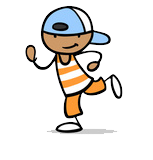 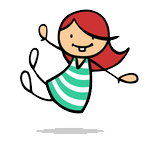 Allophone
C’est…
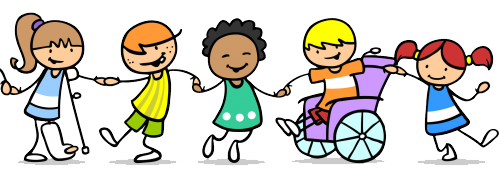 Organiser les activités 
de la séance de telle sorte 
que les élèves puissent 
dépasser leurs complexes et exprimer 
des compétences transversales.   

« Je choisis les activités de la séance 
en fonction des charismes que j’ai pu 
repérer chez les élèves et 
qu’il est souhaitable de développer. »
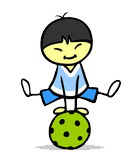 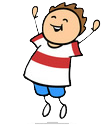 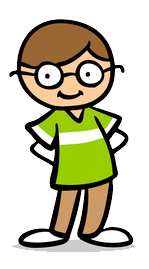 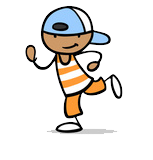 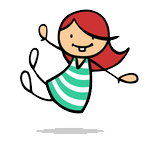 complexes
C’est…
Définir avec les élèves aux comportements provocateurs 
et oppositionnels des contrats pédagogiques motivants, positifs 
et valorisants.  

« Je développe dans mes séances de quoi confier à ces élèves des responsabilités (tutorats, exposés, métiers...). J’accepte de ne pas être l’unique dispensateur du savoir. Je laisse de la place à l’expression orale et au débat contradictoire.»
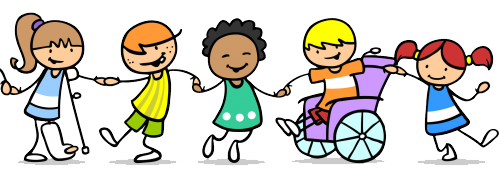 Opposition
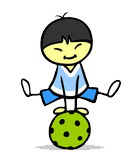 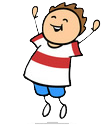 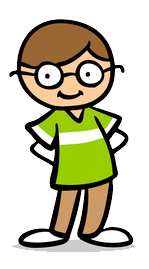 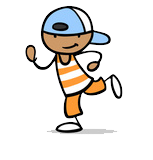 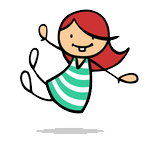 C’est…
« Je profite de l’occasion pour faire le point avec les élèves. Qu’avons-nous fait jusqu’à présent ? Que faisons-nous maintenant ? Et que visons-nous à terme ? Je lui remets le « cahier commun » complété régulièrement par les élèves. »
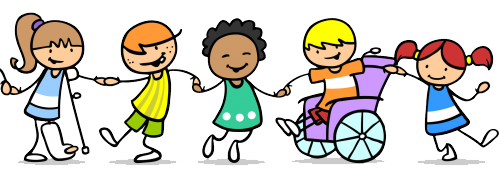 Accueillir l’élève de 
passage comme une chance 
pour la classe.
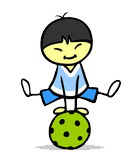 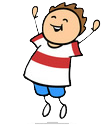 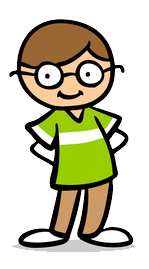 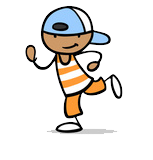 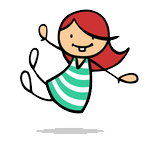 Gens du voyage
C’est…
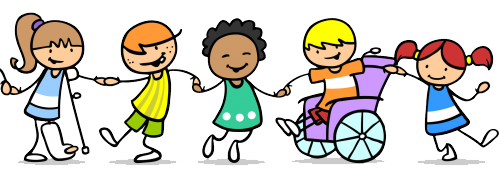 Faire profiter, à l’ensemble 
de la classe, d’activités 
originales adaptées 
à tous sans exception.
Handicap
. 

« Je cherche à ce que les 5 sens 
soient sollicités dans mes activités 
en fonction des situations 
de handicaps rencontrées.
 Je remets à l’AVS (ou AESH) 
ma fiche de préparation avec des 
consignes spécifiques. »
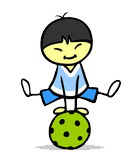 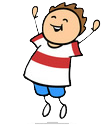 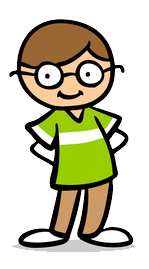 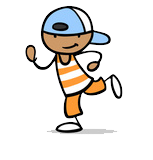 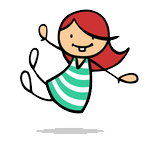 Etc. Etc. Ect. Ect. Etc. Etc. Etc.
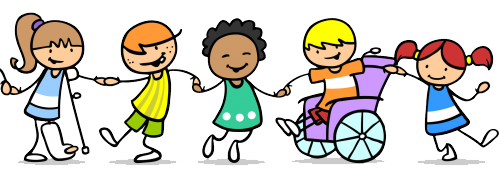 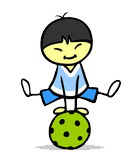 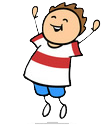 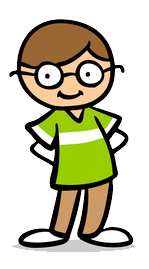 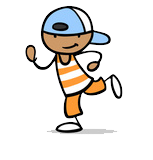 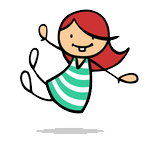 L’école inclusive, c’est…
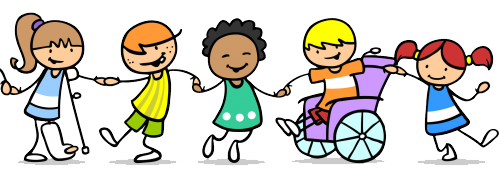 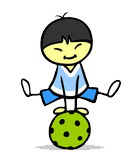 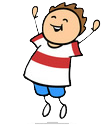 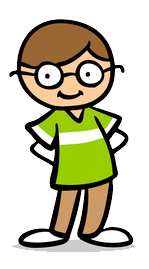 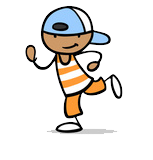 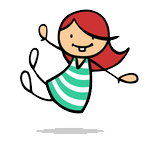 l’art de la différenciation
Et merci aux IDR de penser d’abord 
à moi en pensant à nous…
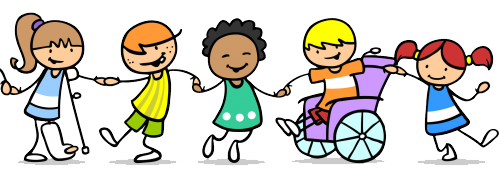 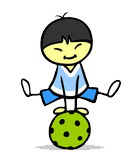 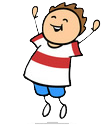 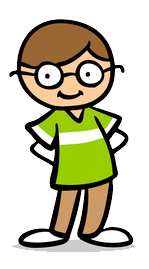 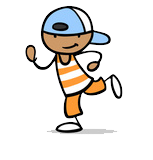 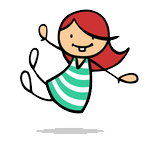 … de penser d’abord 
à chacun en pensant à tous.
Marie-Pascale
& Pierre-Michel
Gambarelli